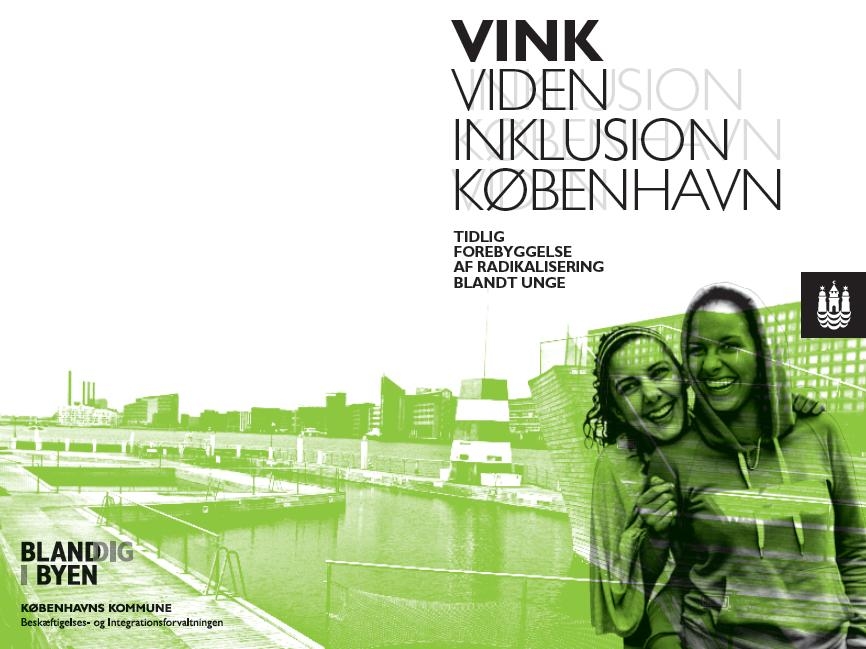 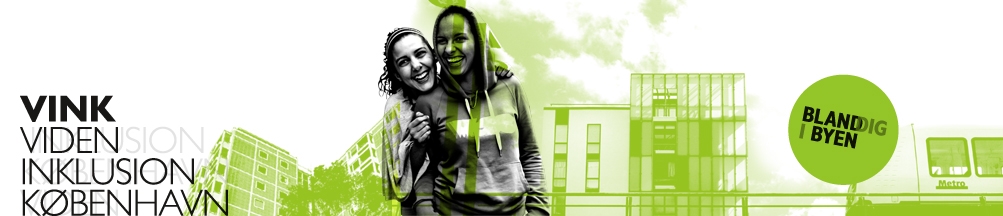 Hvad er VINK
En videns- og rådgivningsenhed for personale med ungekontakt  i København. 

Styrker kontakt og dialog med udsatte unge, der kan være tiltrukket af ekstreme religiøse eller politiske fællesskaber eller idéer.

Del af SSP samarbejdet.

Hvornår er man radikaliseret?
[Speaker Notes: VINK er et forsøg på at støtte dig i svar på sådanne spørgsmål…

VINK er – som det fremgår af dias – en …]
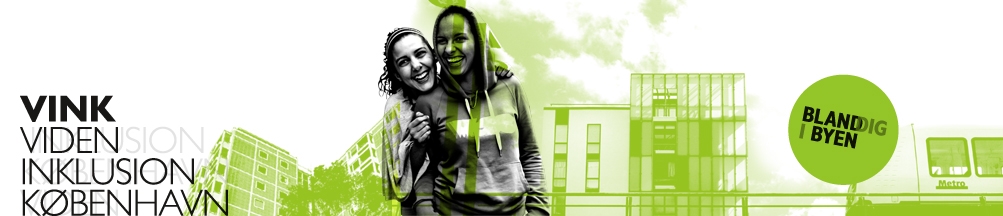 VINKs tilbud til borgere
VINKs tilbud til professionelle
Mentorforløb til de unge
Coachforløb til forældre
Forældrenetværk
Støtte til den unge ift. uddannelse, beskæftigelse,  bolig og psykologhjælp
Borgermøder 
Telefonisk hotline 24/7
Ressourcepersoner 
Skræddersyede vidensoplæg  
Seminarer 
Tværfaglige dialogmøder
Webbaseret værktøjskasse
Opkvalificering og rådgivning
Telefonisk rådgivning 9-17
RING 3317 2929
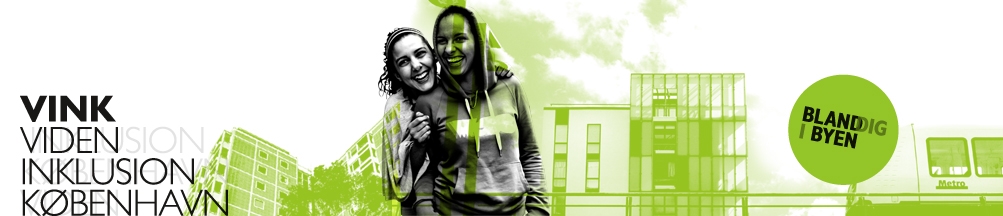 VINK og status på miljøer
I 2014 har VINK oplevet en markant stigning i antallet af henvendelser, - primært vedrørende islamistisk radikalisering.  60 i 2014, 67 i 2015.

 Over en tredjedel af de sager vi modtag i 2014 var direkte relateret til spørgsmål om Syrien, Irak, ISIS mv.

 Minimum 125 udrejste fra Danmark, heraf ca. 30 fra København. Minimum 27 omkomne,  heraf ca. 10 fra Københavns Kommune. 
 2 dræbte har været kvinder,  ca 20 % konvertitter, 75 er vendt hjem igen.
 Henvendelserne kommer fra den Kriminalpræventive Sektion (DKS), SSP og medarbejdere i  kommunen - primært fra SOF,  BUF og BIF.
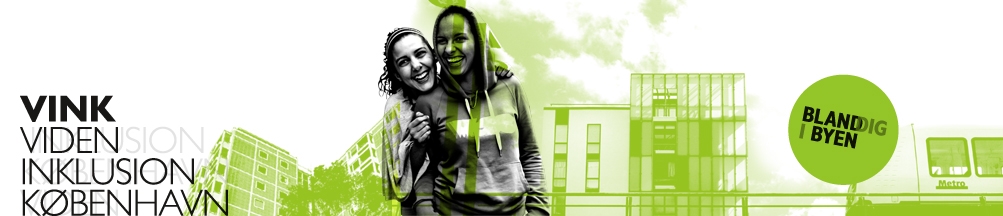 Modtagne sager
Sager vedr. Syrien:  

Mentorforløb med unge, der har hensigt om at rejse til Syrien.
Mentorforløb med unge, der er hjemvendt fra Syrien. 
Forældrecoachforløb med sørgende mødre, hvis sønner er omkommet i Syrien.
Forældrecoachforløb med mødre, hvis børn fortsat befinder sig i Syrien.
Rådgivningsforløb med kommunale medarbejdere, som har kontakt med borgeren.
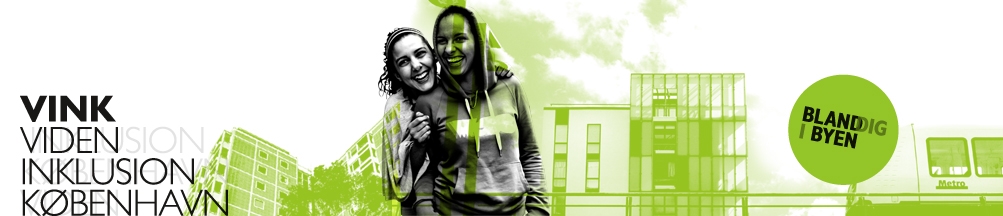 VINK OG STATUS 2014
[Speaker Notes: *Mads Bentzen, integrationsnet, Dansk Flygtningehjælp]
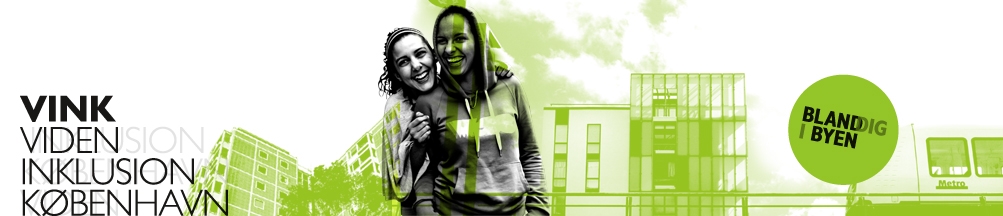 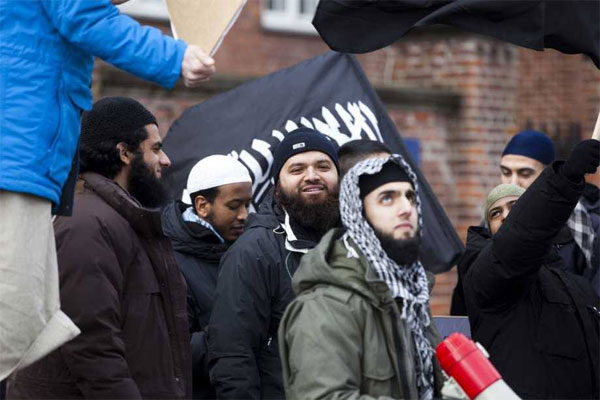 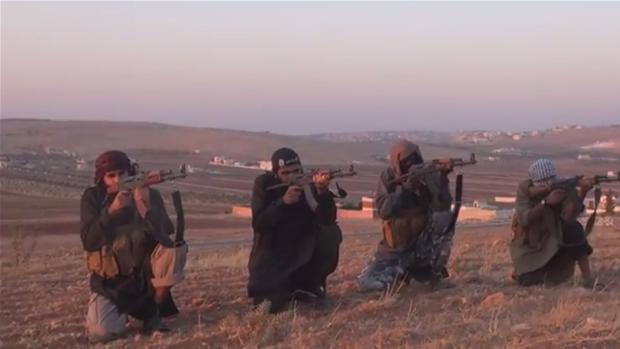 HVEM REKRUTTERER?
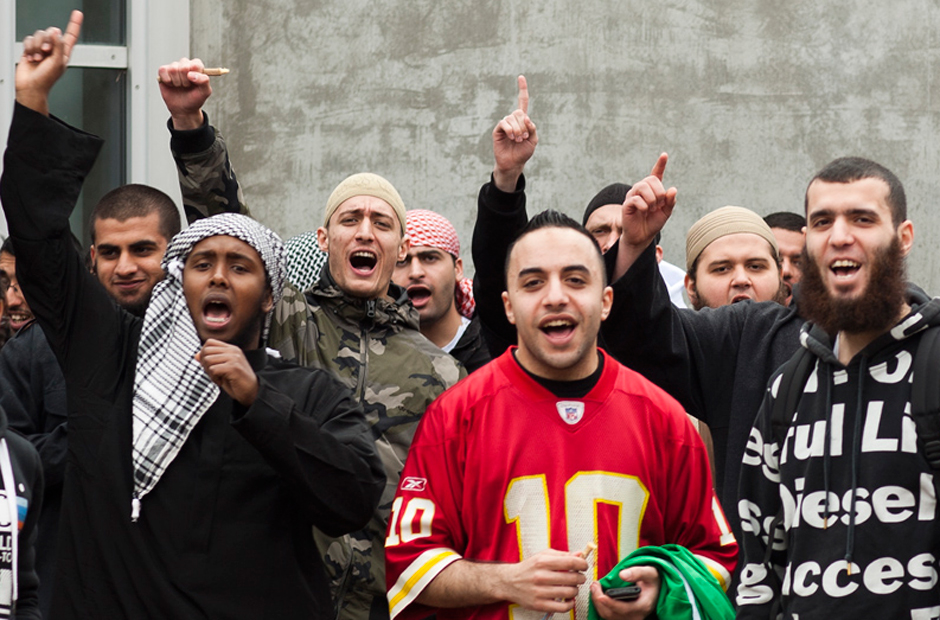 MILITANTE SALAFISTER
 sympati med al-Qaeda
 væbnet kamp – jihad  er individuel forpligtelse
 Takfir – rettet mod andre muslimer
 Terror – ikke forbudt mod fjenden
 kriminalitet – ikke forbudt mod fjenden
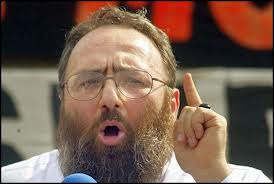 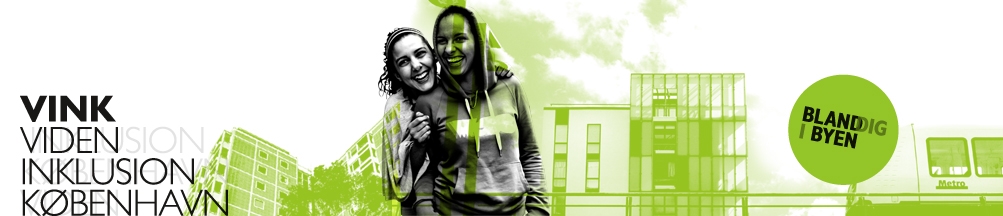 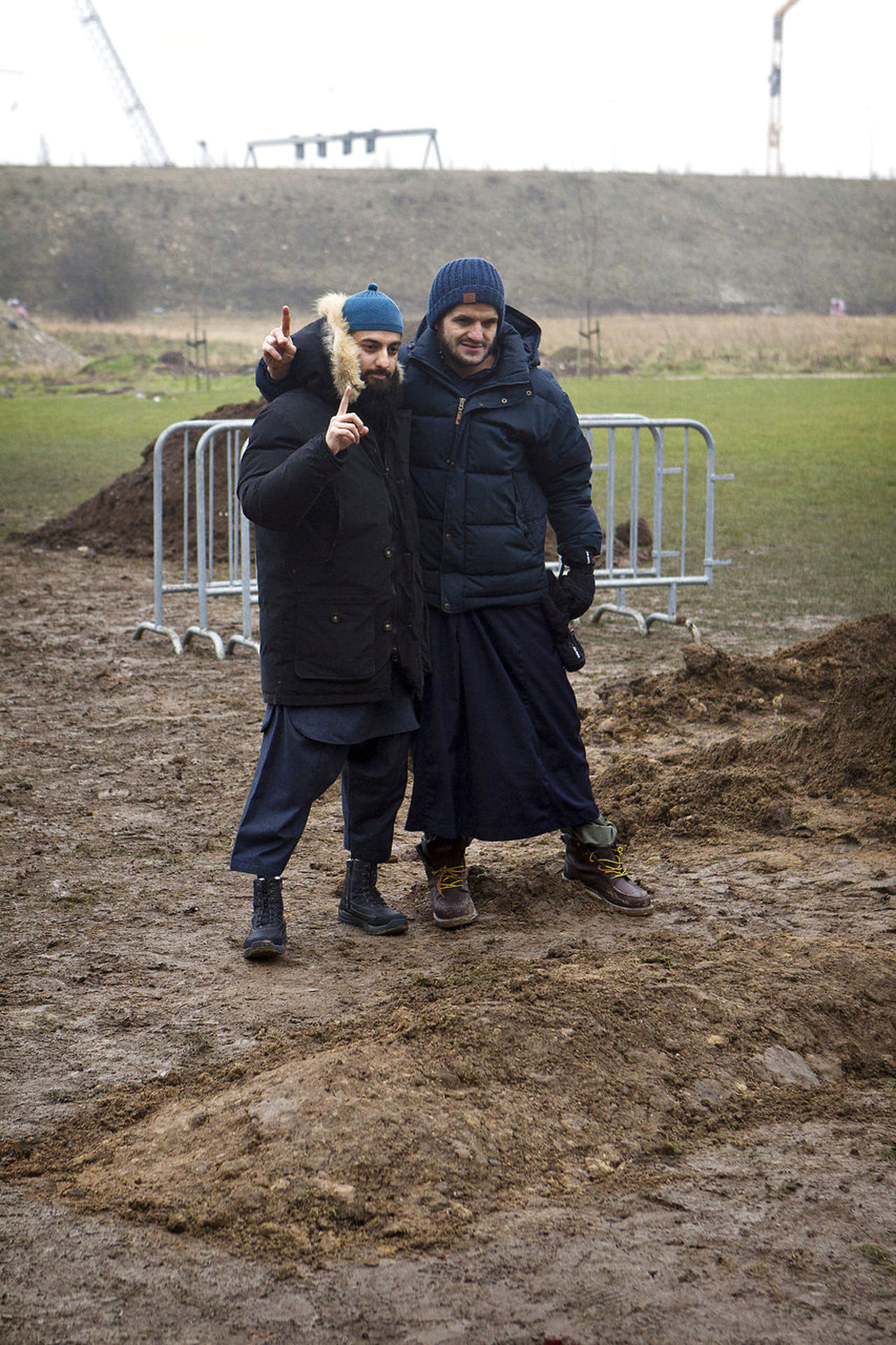 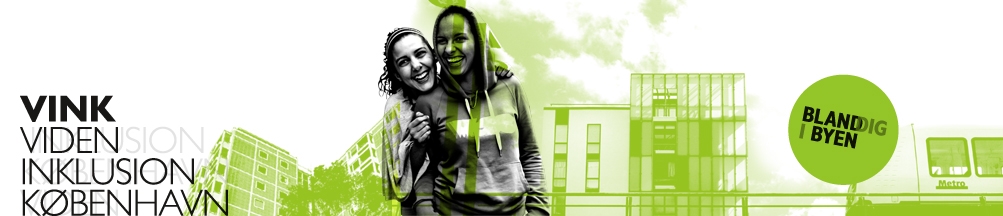 Bekymringstegn?
Pludseligt ændret adfærd, sprog, nye interesser, vaner og ændret udseende
 Ser ned på gamle venner og evt. slægtninge
 Er unormalt meget sammen med den nye gruppe og fællesskab
 Andre interesser og hobbies bliver opgivet
 Læser kun bestemte bøger og hjemmesider med bestemt indhold
Umennskeliggørelse af fjenden
 Mister interesse for at være en del af samfundet
 Dyrker konflikter og uretfærdighed mod muslimer både i DK og udenfor
 Vil ikke fortælle om den nye gruppe og bliver vred når forældre blander sig
 Bliver på meget kort tid meget religiøs og lovlydig (til forskel fra tidligere).
 Begynder at prædike og kontrollere andre muslimers adfærd.
Dette er ikke en checkliste!
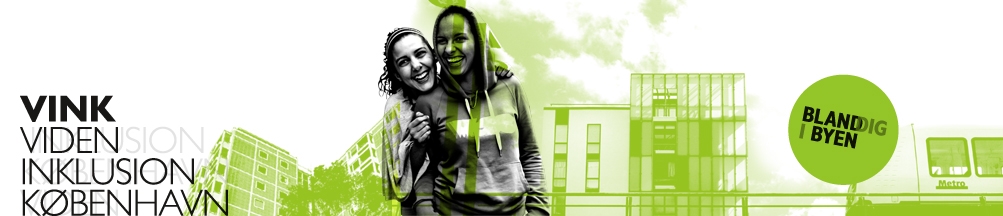 VINKs tilbud til borgere
VINKs tilbud til professionelle
Mentorforløb til de unge
Coachforløb til forældre
Forældrenetværk
Støtte til den unge ift. uddannelse, beskæftigelse,  bolig og psykologhjælp
Borgermøder 
Telefonisk hotline 24/7
Ressourcepersoner 
Skræddersyede vidensoplæg  
Seminarer 
Tværfaglige dialogmøder
Webbaseret værktøjskasse
Opkvalificering og rådgivning
Telefonisk rådgivning 9-17
RING 3317 2929
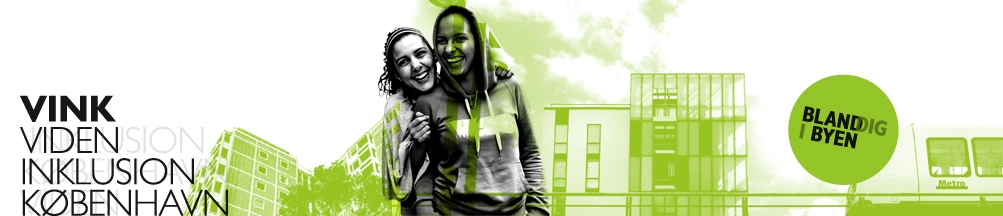 Flere spørgsmål til VINK?Tlf: 33172929Mobil: 23239641Email: zq0m@bif.kk.dkHjemmeside: www.kk.dk/vink